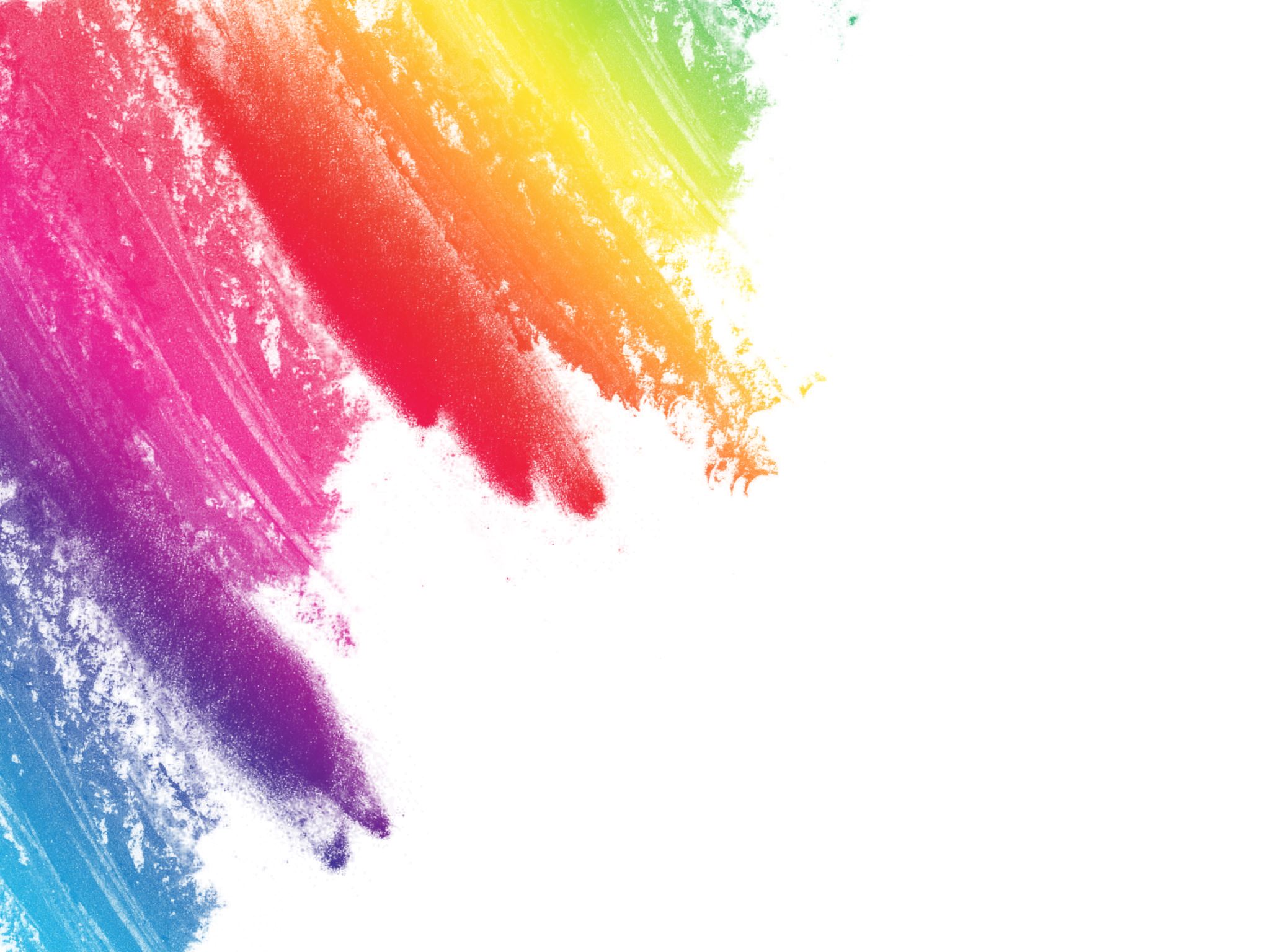 Cristologia em contexto de conflito: Jesus Cristo no Evangelho segundo Mateus.
Assessor: Pe. Jaldemir Vitório SJ
FAJE
Objetivo
Perceber como o evangelista Mateus construiu sua cristologia, em contexto de crise, de modo a reforçar a fé da comunidade, pressionada por todos os lados. A subsistência da fé da comunidade dependia da correta compreensão da identidade de Jesus Cristo e da firme disposição de aderir a ele como discípulo(a) apóstolo(a).
2
9/28/2023
Roteiro
1º passo – Mateus e sua comunidade
2º passo – Jesus Cristo no Evangelho segundo Mateus
3º passo – Jesus no Sermão da Montanha: Mt 5-7 - o verdadeiro Moisés
4º passo – Jesus no Discurso Missionário: Mt 10 -  o formador do Verdadeiro Israel
5º passo – Jesus no Discurso parabólico: Mt 13 - o revelador da dinâmica histórica do Reino de Deus
6º passo – Jesus no Discurso Eclesial: Mt 18 – o construtor da comunidade do Reino de Deus
3
9/28/2023
Método
Supõe-se a participação ativa de todos(as), convidados(as) a intervir com suas reflexões, luzes, questionamentos, complementos..., considerando o conteúdo que será oferecido.
A história da fé de nossa Igreja Particular, de nossas comunidades e a fé de cada um(a) servirá de pano de fundo de nossas reflexões. Tudo quanto falarmos, de uma maneira ou de outra, deverá incidir sobre nossa vida de discípulos(as)-missionários(as) de Jesus de Nazaré.
4
9/28/2023
Será preciso ter em mãos, pelo menos, o texto do Evangelho segundo Mateus, objeto de nossas considerações. 
Atenção: teremos sempre em mente o conjunto da catequese de Mateus, mesmo quando estivermos falando de um texto ou de um versículo em particular. Afinal, cada pequeno texto deve ser lido, sempre, em seu contexto geral!
5
9/28/2023